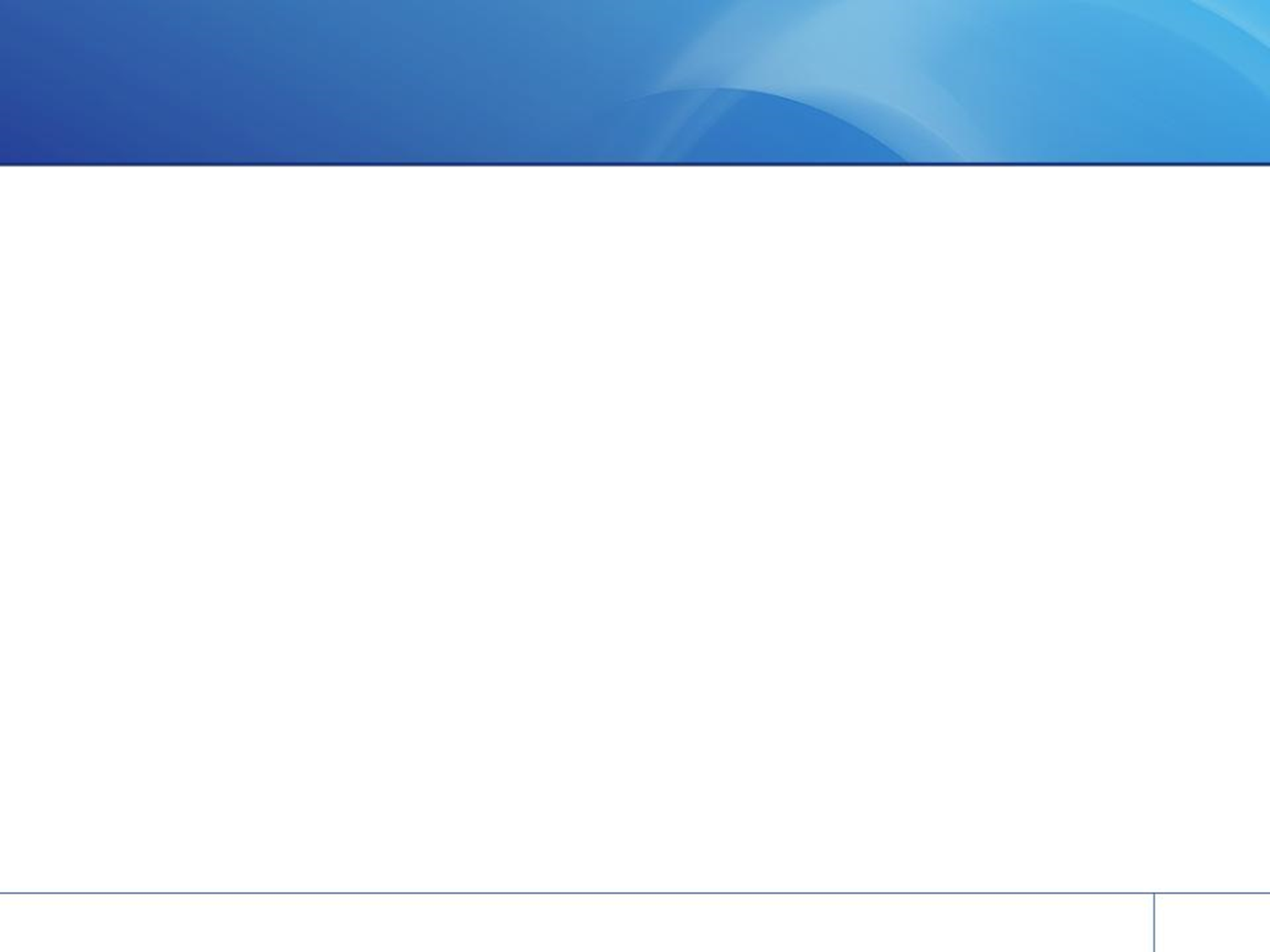 Земельный участок с кадастровым номером 61:13:0600008:2337Ростовская область, Зимовниковский р-н, ЗАО а/ф «Центральная»
Земельный участок
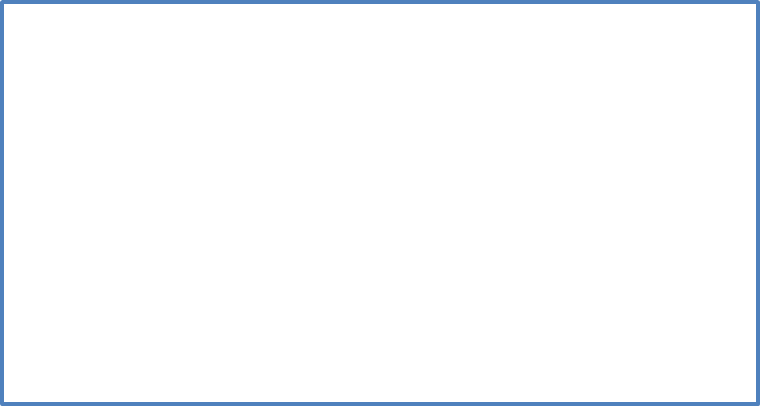 Аукцион на понижение по продаже ЗУ, начальная стоимость – 2 768 752 руб.,  шаг аукциона – 138 437,60 руб., цена отсечения (минимальная цена продажи) – 504 733, 55 руб., размер задатка – 50 437,36 руб., период приема заявок: с 02.04.2024 по 02.05.2024
Площадь: 24 721 кв.м.

Право: собственность АО «ВетроОГК»

Кадастровый номер: 61:13:0600008:2337

Обременения: отсутствуют

Категория: Земли промышленности, энергетики, транспорта, связи, радиовещания, телевидения, информатики, земли для обеспечения космической деятельности, земли обороны, безопасности и земли иного специального назначения

ВРИ: Энергетика
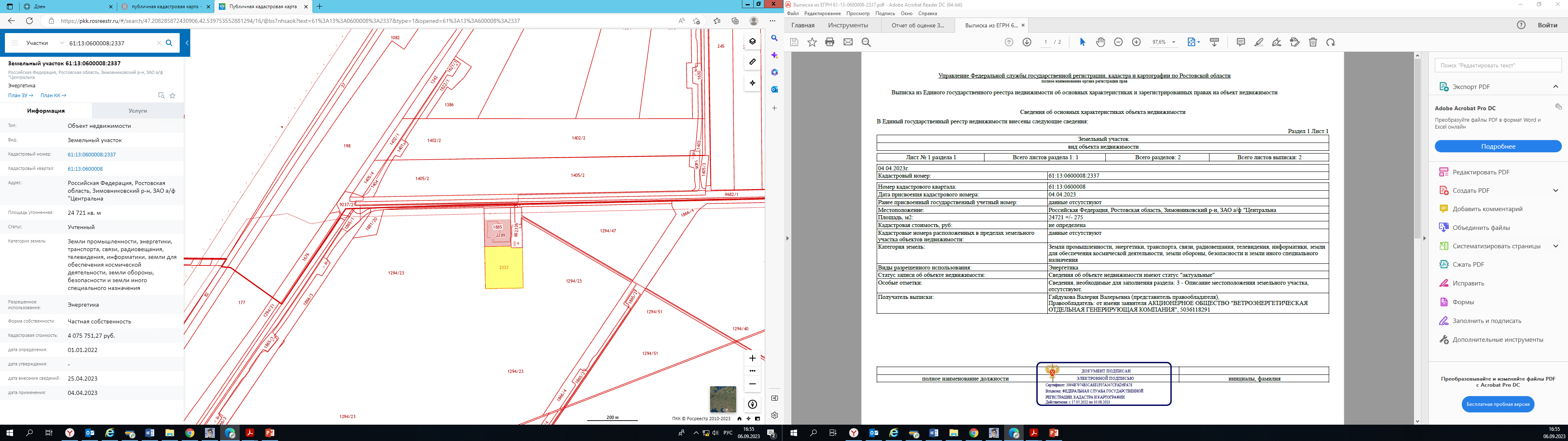 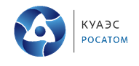 Контактная информация
Антифеев Николай Сергеевич, 
тел: (495) 286-52-00, доб. 6640
E-mail: nikseantifeev@novawind.ru
Ссылка на ЭТП:  https://com.roseltorg.ru/?&_ga=2.144627701.1912550697.1710859131-1464942576.1706877993#com/procedure/view/procedure/893002